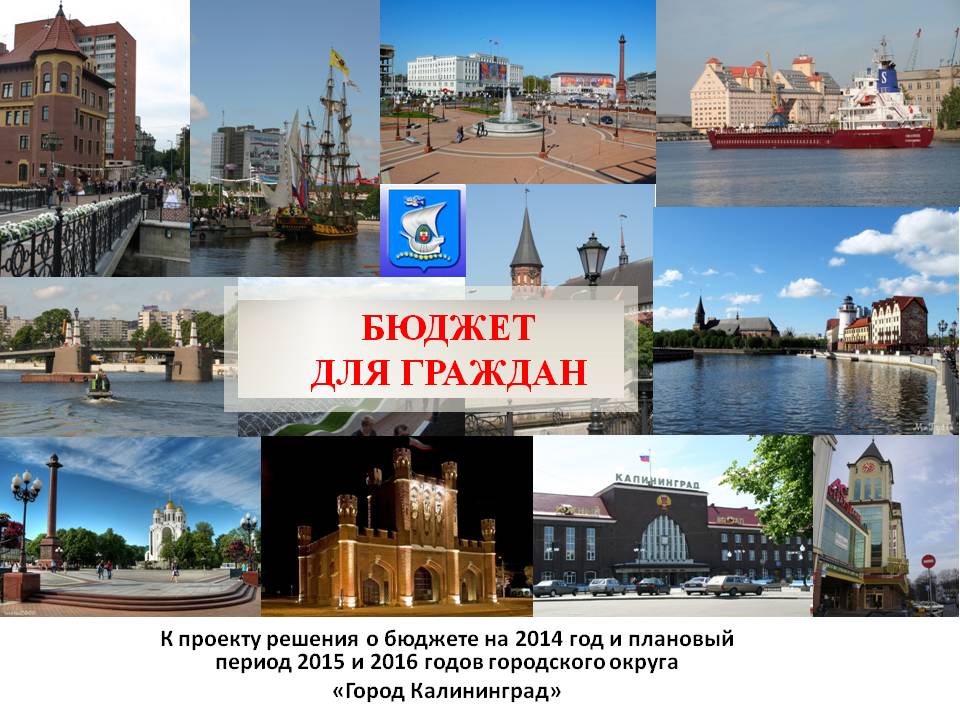 Основы для формирования проекта бюджета на 2014 – 2016 годы
Отличительные особенности формирования доходов бюджета с 1 января 2014 года
На доходную часть бюджета оказали влияние:
Новая кадастровая стоимость земельных участков, утвержденная Постановлением Правительства Калининградской области

Изменения Налогового кодекса Российской Федерации в части расширение действий с 1 января 2014 года  отдельных налоговых вычетов

Учет возможной к привлечению задолженности по налоговым и неналоговым платежам по:
- земельному налогу;
- налогу на имущество организаций;
- арендной плате за земельные участки, а также средств от продажи права на заключение договоров аренды земельных участков, государственная собственность на которые не разграничена;
- арендной плате  за земельные участки, а также средств от продажи права на заключение договоров аренды земельных участков, находящихся в муниципальной собственности;
- арендной плате за использование муниципального имущества.
Изменение межбюджетных отношений
норматив отчислений  налога на доходы физических лиц
норматив отчислений единого налога, взимаемого в связи с применением упрощенной системы налогообложения
норматив отчислений по доходам от передачи в аренду земельных участков, государственная собственность на которые не разграничена и которые расположены в границах городских округов, а также средств от продажи права на заключение договоров аренды указанных земельных участков
норматив отчислений по доходам от продажи земельных участков, государственная собственность на которые не разграничена и которые расположены в границах городских округов
10% налоговых доходов консолидированного бюджета субъекта РФ от  акцизов на бензин, дизельное топливо, моторные масла, производимые на территории РФ
Потери  бюджета в 2014 году оцениваются в сумме 653 млн.  рублей.
Доходы бюджета городского округа «Город Калининград» на 2014-2016 годы (млн.руб.)
Доходы бюджета городского округа «Город Калининград», млн.руб.
Динамика поступления налоговых доходов, млн.руб.
Динамика поступления неналоговых доходов, млн.руб.
Концентрация ресурсов на приоритетных направлениях, определенных:
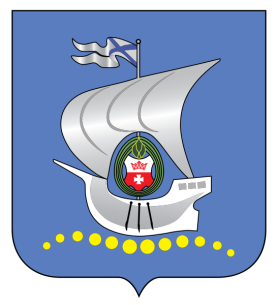 Стратегией социально-экономического развития городского округа «Город Калининград» на период до 2035 года
 Основными направлениями бюджетной и налоговой политики городского округа «Город Калининград»  на 2014-2016 годы:
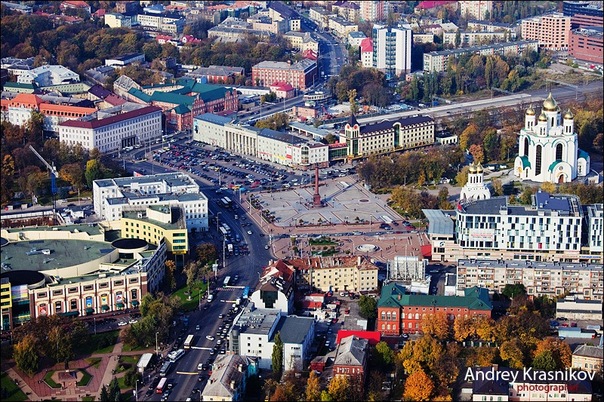 Безусловное  полное финансовое обеспечение принятых публичных нормативных обязательств и иных социально значимых обязательств, их  ежегодная индексация  на  5%
Индексация  в таком же размере расходов на питание, оплату услуг связи, транспортных и коммунальных услуг, горюче-смазочных материалов, относящихся к обеспечению выполнения функций  органов местного самоуправления и обеспечению деятельности муниципальных учреждений
Индексация фонда оплаты труда работников муниципальных учреждений и муниципальных служащих с 1 октября 2014 года на 5%
Сохранение установленных для отдельных категорий граждан льгот
Номинальная среднемесячная заработная плата на одного работника по видам экономической деятельности по крупным и средним предприятиям, август 2013 года, руб.
16
Расширение масштабов планирования расходов программно-целевым методом в 2014-2016
11 программ социальной направленности:
 по сохранению и развитию культуры, физической культуры и спорта, библиотечной системы, обеспечению жильем молодых семей, и ещё целому ряду других социально-значимых направлений
12 программ развития жилищно-коммунального сектора: 
переселение граждан из аварийного жилищного фонда, капитальный ремонтом общего имущества в многоквартирных домах, развитие коммунальной инфраструктуры и улично-дорожной сети, повышение безопасности дородного движения, благоустройство дворовых территорий, модернизация систем освещения
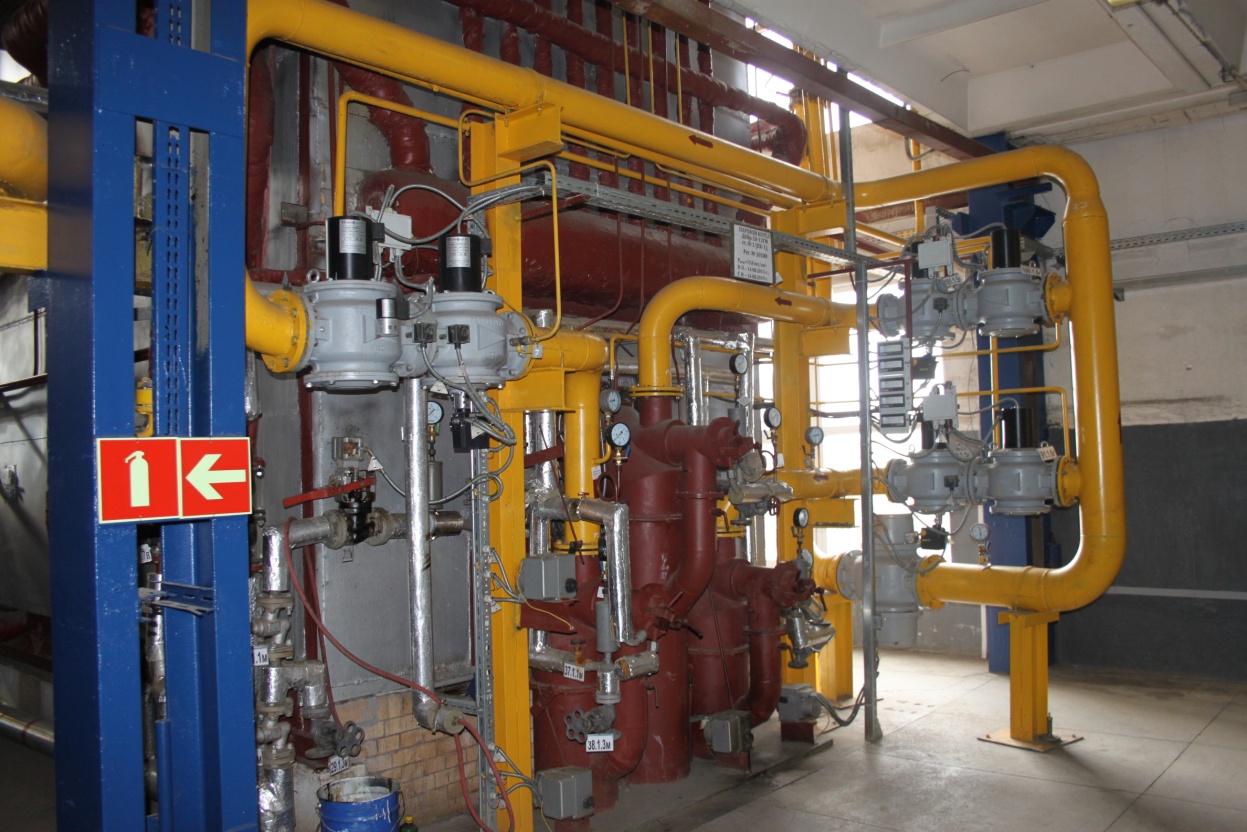 Динамика ввода в действие жилых домов, тыс.кв.м. (с 2008 года)
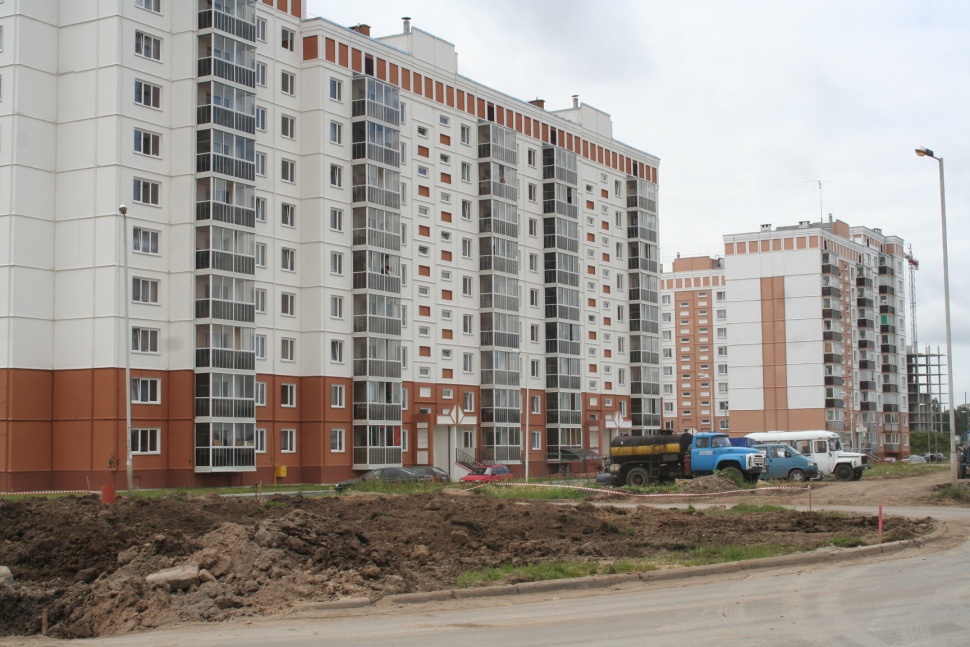 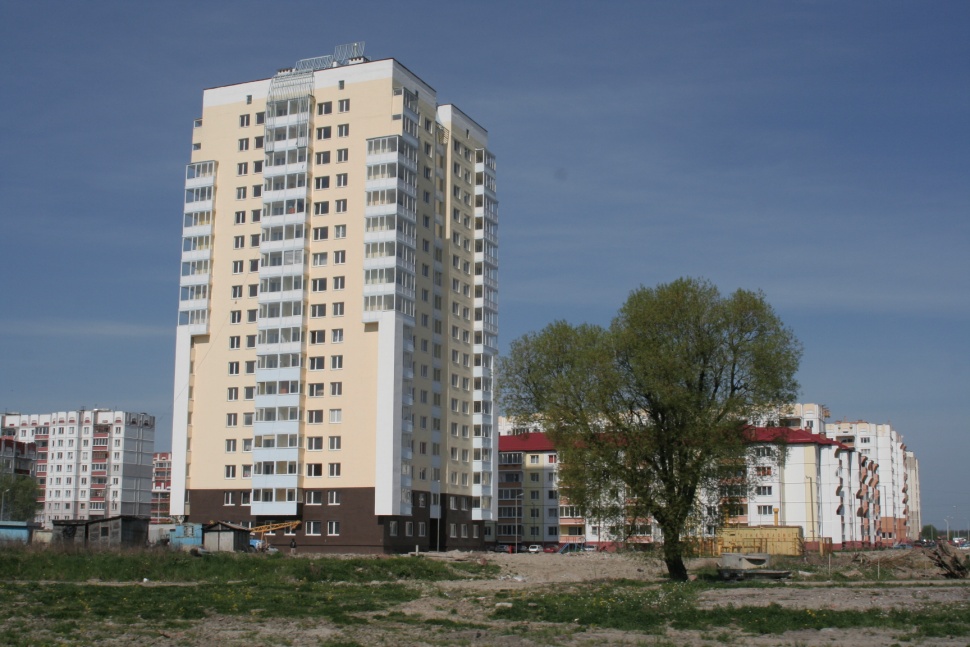 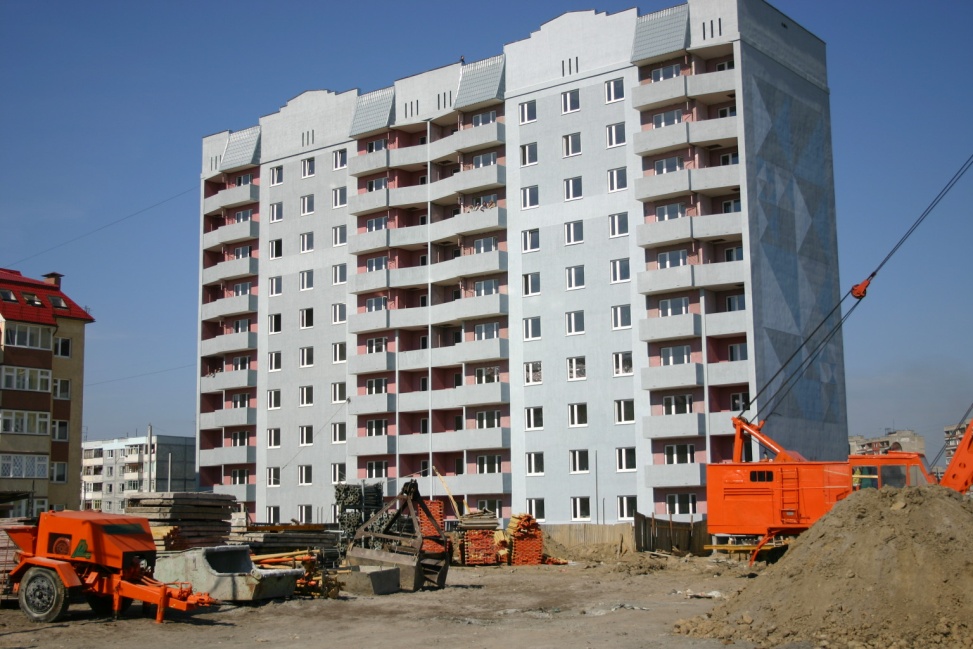 18
Социальная поддержка населения
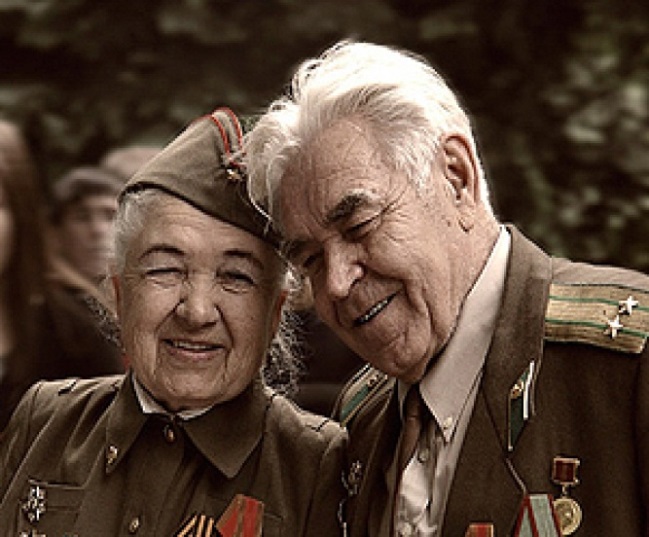 выплата стипендий, пособий, материальной помощи  участникам штурма Кенигсберга и  в связи с празднованием Дня Победы, в связи с рождением одновременно трех и более детей, материальной помощи гражданам, имеющим среднедушевой доход ниже  полутора  величины  прожиточного минимума, а также экстренной материальной помощи
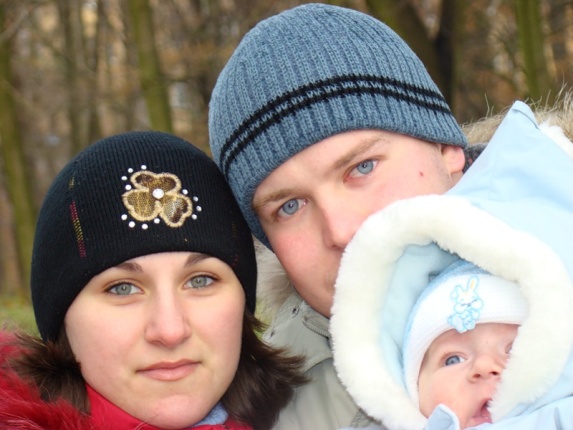 предоставление муниципальных грантов на поддержку общественных организаций, мероприятий в области образования, молодежной политики и молодежных социальных проектов
льготная перевозка школьников и  воспитанников  реабилитационных учреждений  социальной сферы, пенсионеров по возрасту, не имеющих льгот по федеральному и региональному законодательству
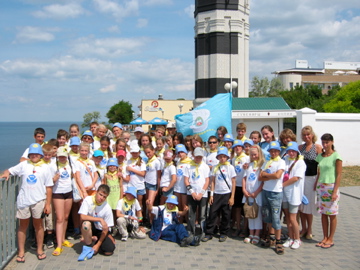 Подготовка к празднованию 70-летия Победы в Великой Отечественной войне
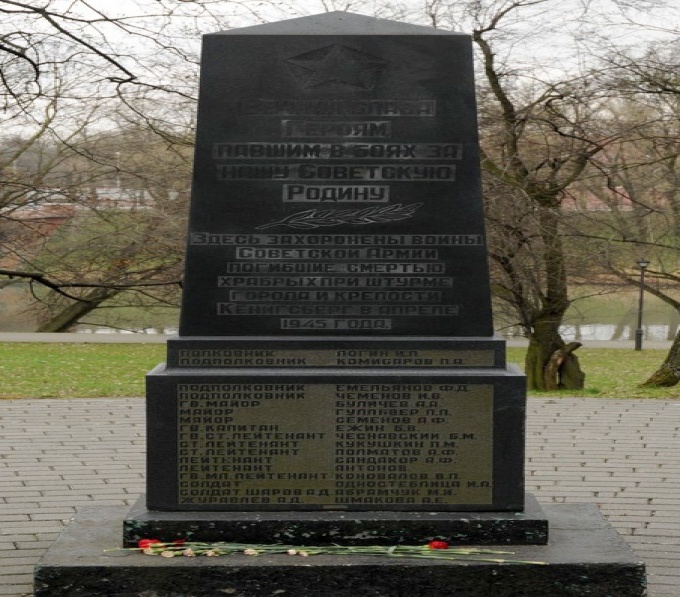 Будут осуществлены реставрационные работы на 23 воинских захоронениях и памятниках, посвященных Великой Отечественной войне
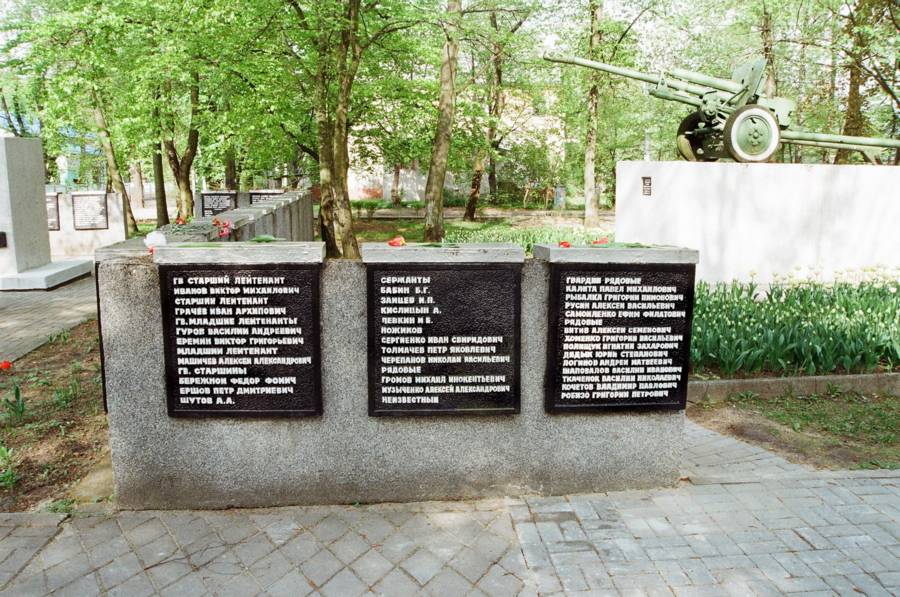 Программа капитального ремонта городских улиц и дорог
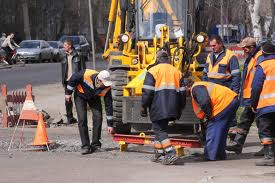 К 2020 году планируется капитально отремонтировать:
 12 % автомобильных дорог общего пользования, 
почти треть мостов и путепроводов,
более четверти подъездных дорог к садовым товариществам
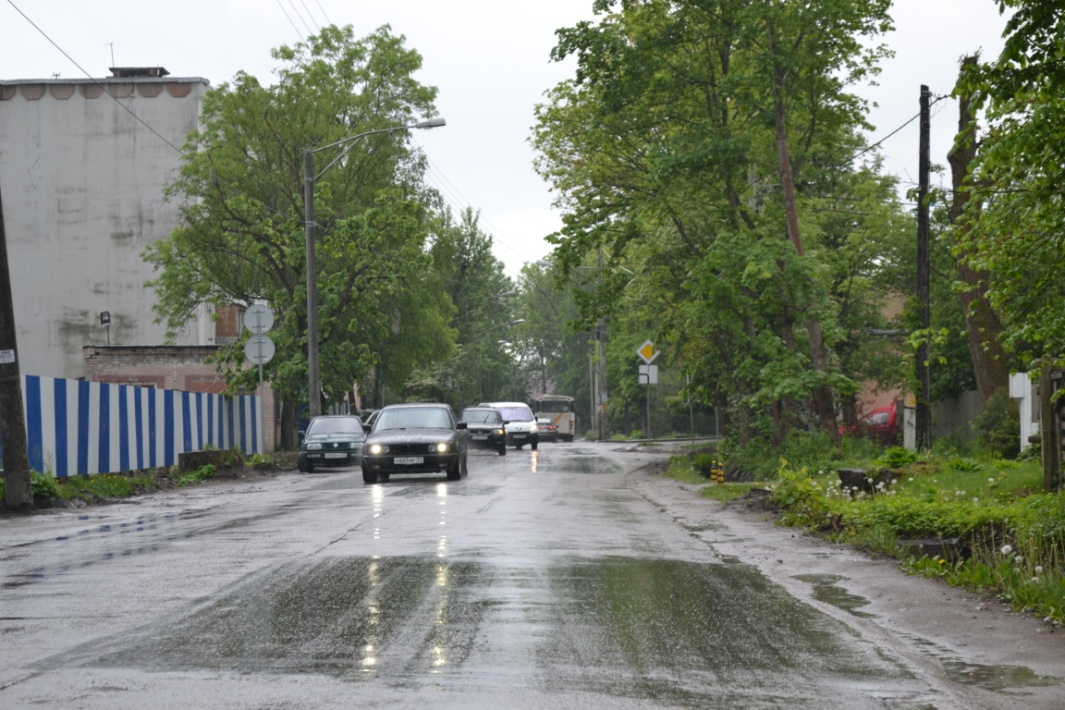 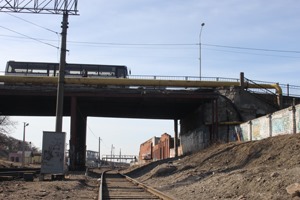 Структура расходов бюджета в рамках адресной инвестиционной программы
Бюджетные инвестиции в объекты капитального строительства в 2012-2016 гг. составят 7,2 млрд. руб., в том числе в 2014 году – более 3,8 млрд. руб., из которых 2,9 млрд. руб. планируется привлечь из вышестоящих бюджетов
Развитие учреждений дошкольного образования
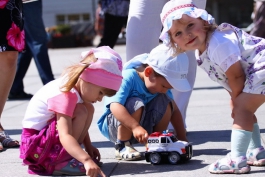 Планируется завершить строительство 4 детских садов, начатых в текущем году
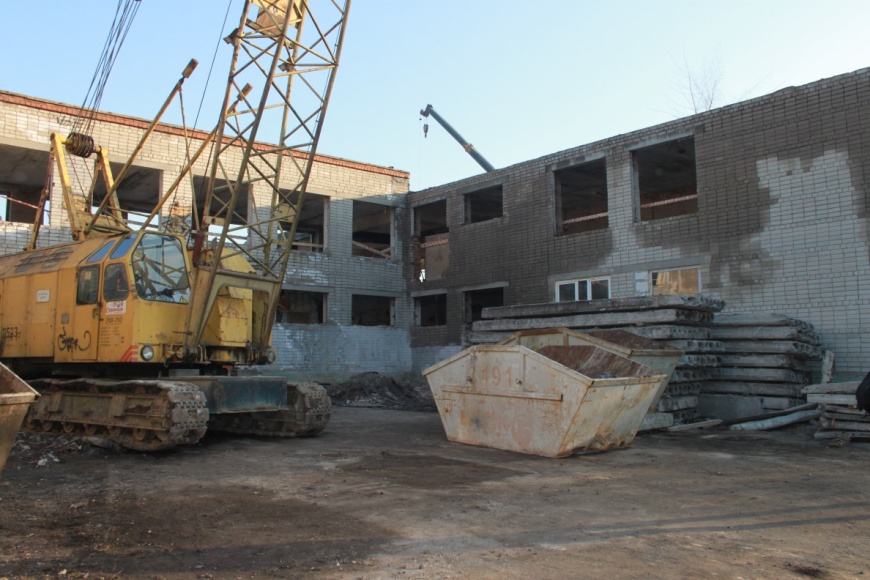 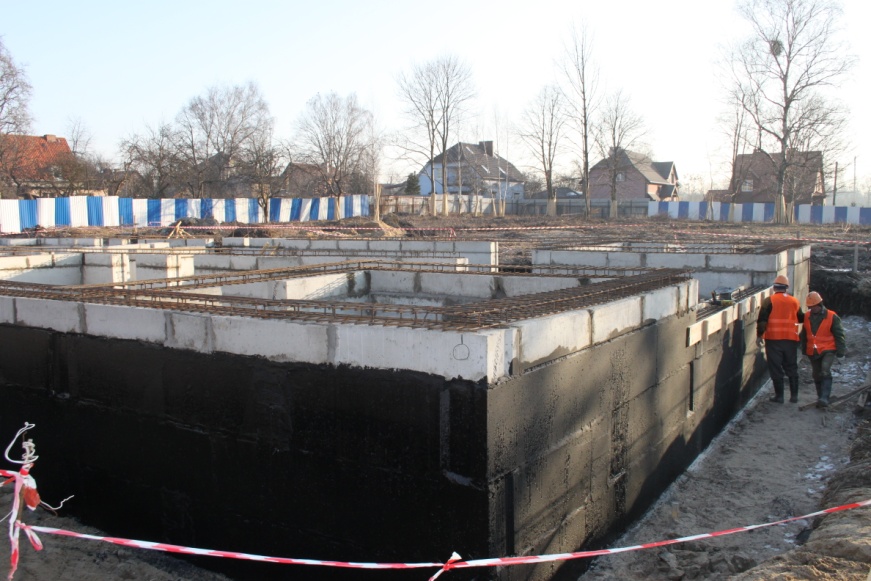 В 2014-2015 годах планируется осуществить строительство и реконструкцию еще 11 детских садов
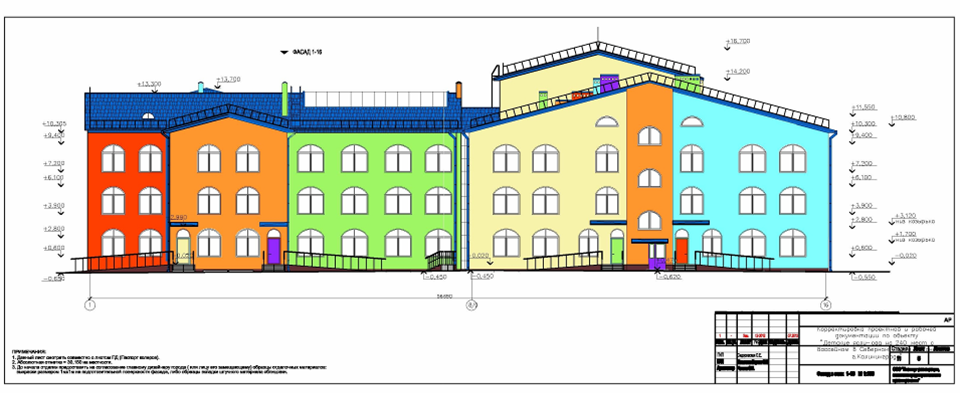 Дефицит бюджета – 2 % от общего годового объема собственных доходов